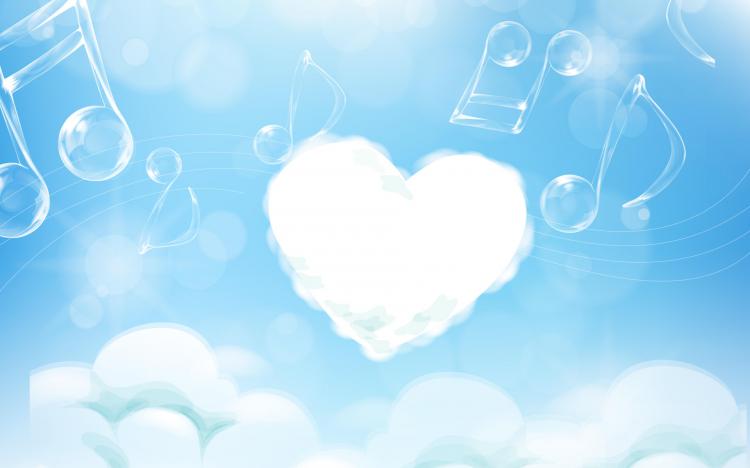 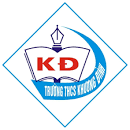 TRƯỜNG THCS KHƯƠNG ĐÌNH
UNIT 8: YOU SHOULD SEE A DOCTOR!
LESSON 2
Tác giả: Nguyễn Thảo trà
25/05/2020
1
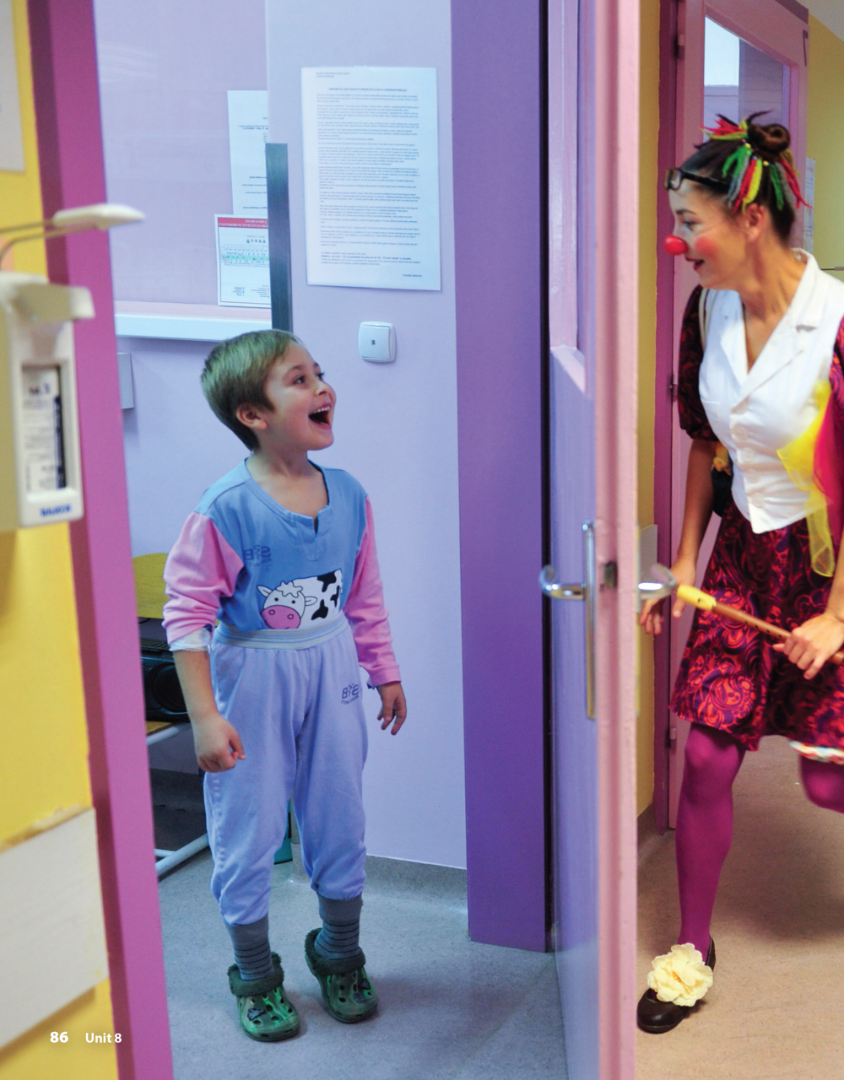 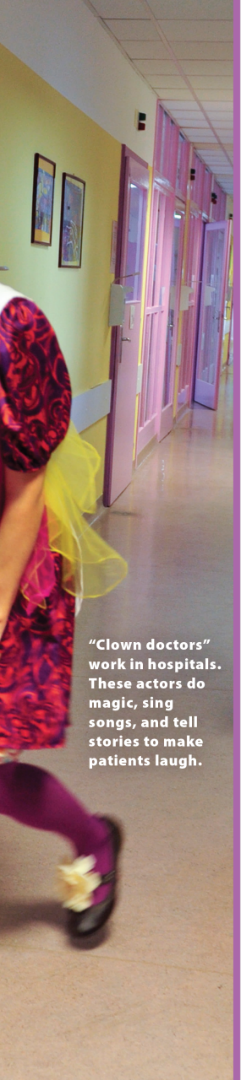 YOU SHOULD SEE A DOCTOR!
UNIT 8
READING
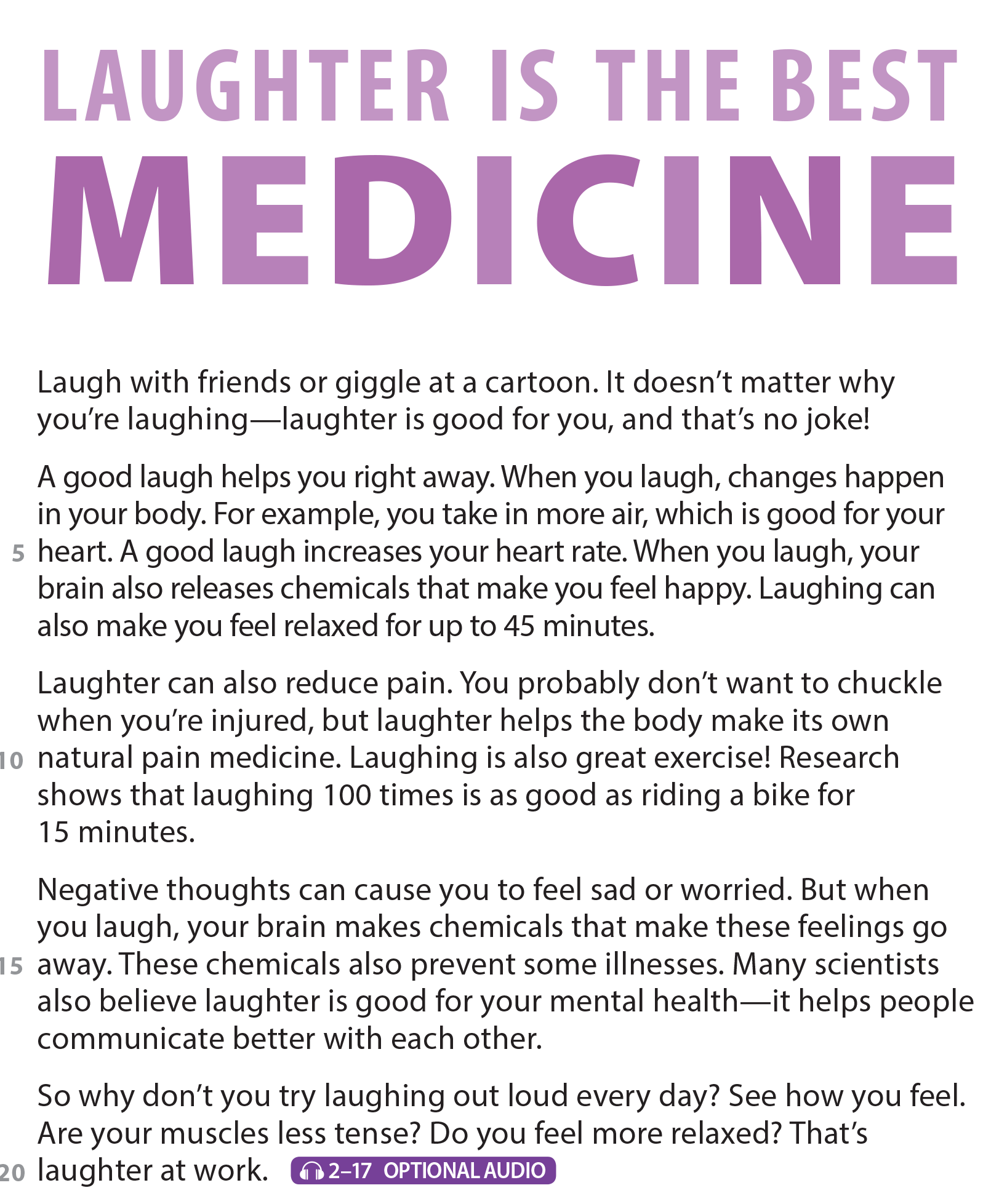 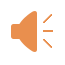 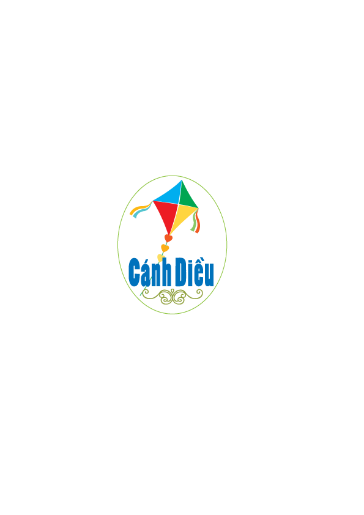 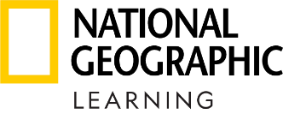 National Geographic Learning, a Cengage Company © 2022 Cengage Learning, Inc. ALL RIGHTS RESERVED. This presentation tool is intended for teaching purposes only and may not be scanned, copied, duplicated, or posted to a publicly accessible platform in whole or in part.
YOU SHOULD SEE A DOCTOR!
UNIT 8
READING
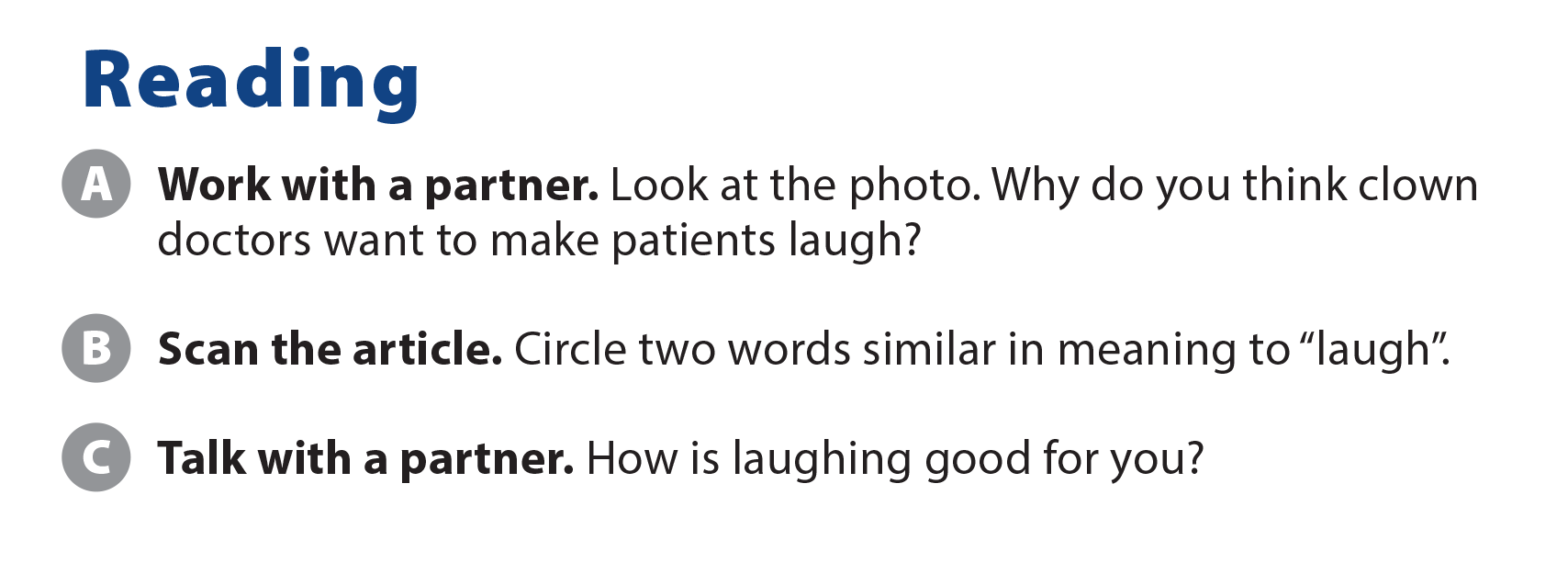 giggle
chuckle
YOU SHOULD SEE A DOCTOR!
UNIT 8
COMPREHENSION
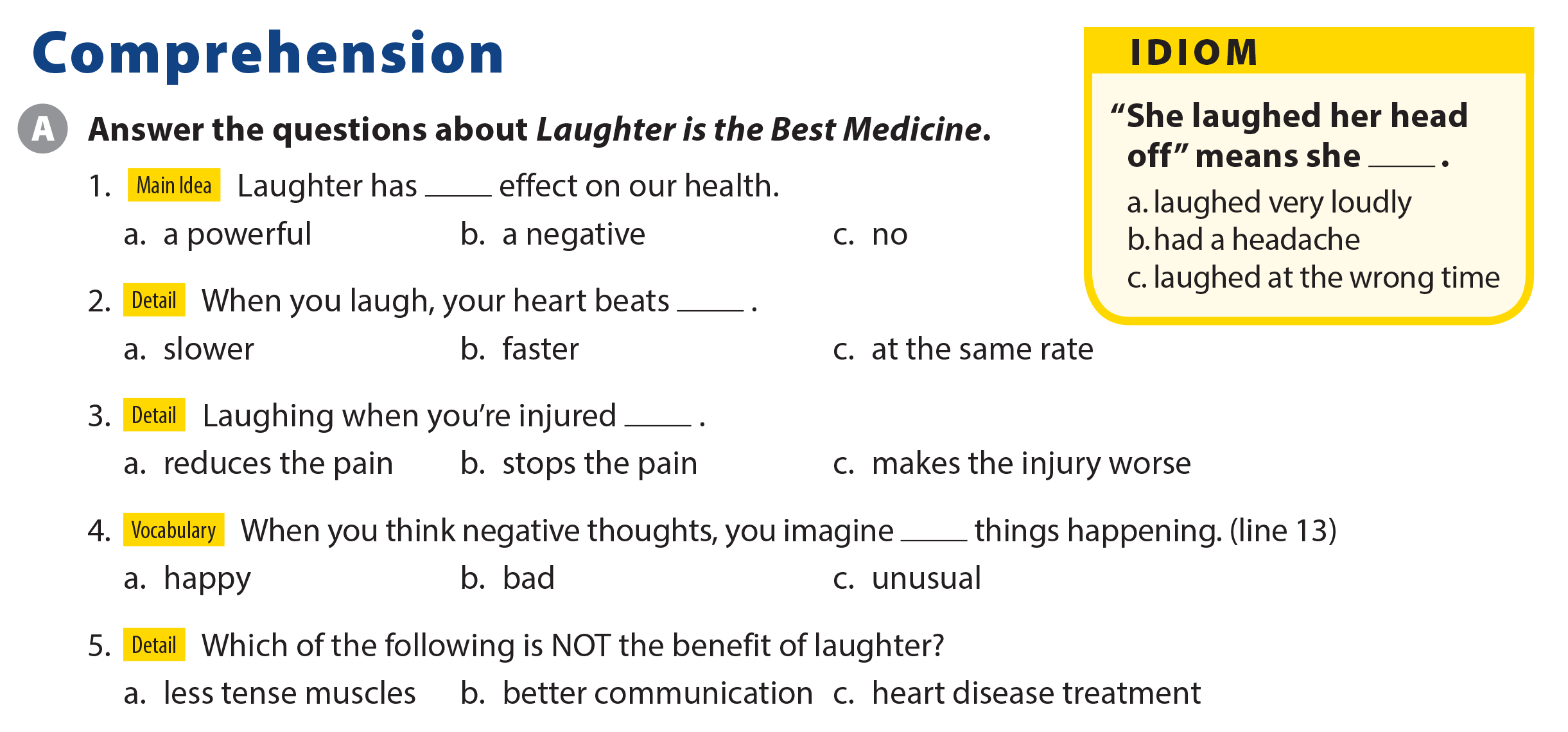 YOU SHOULD SEE A DOCTOR!
UNIT 8
COMPREHENSION
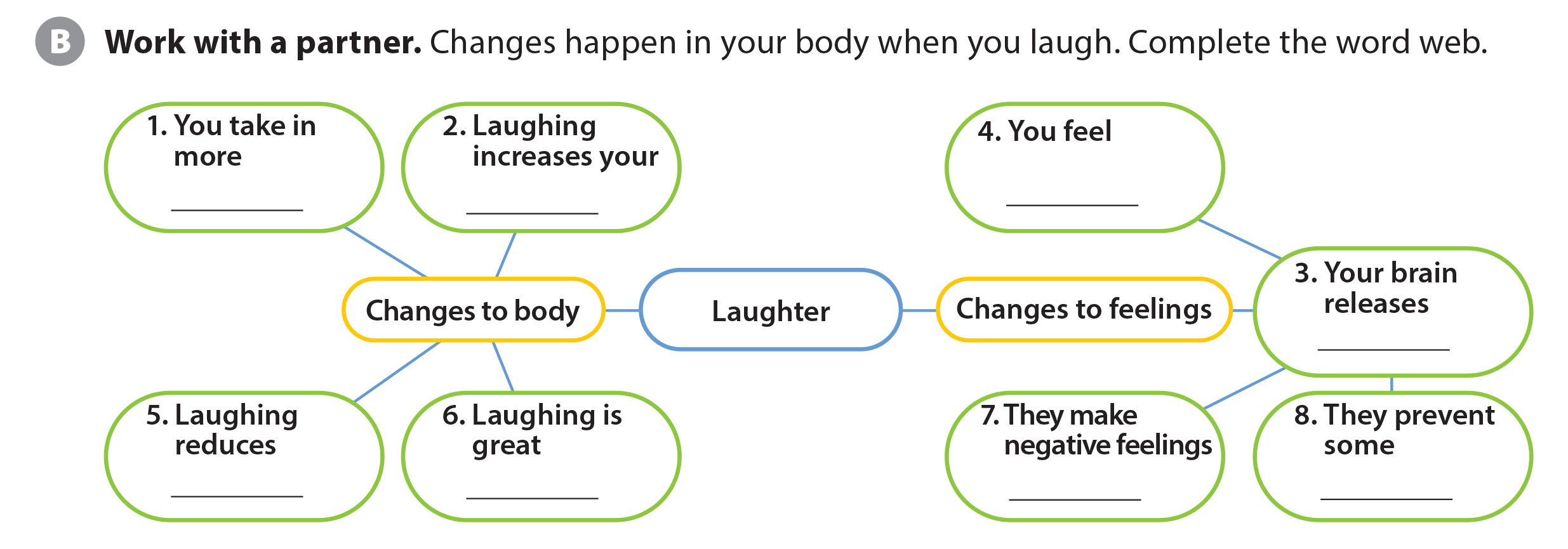 happy
air
heart race
chemicals
pain
exercise
go away
illnesses
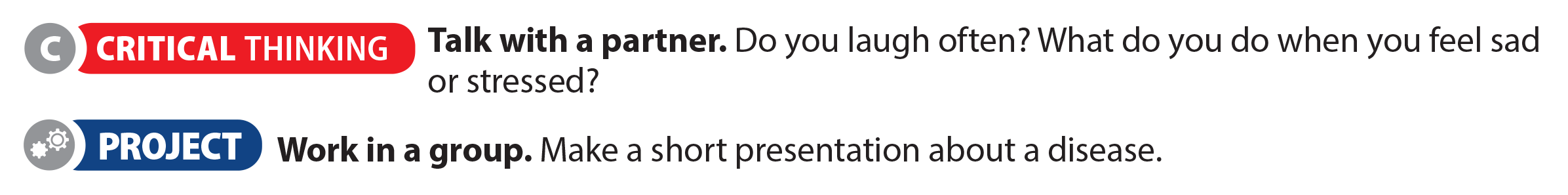 YOU SHOULD SEE A DOCTOR!
UNIT 8
PROJECT
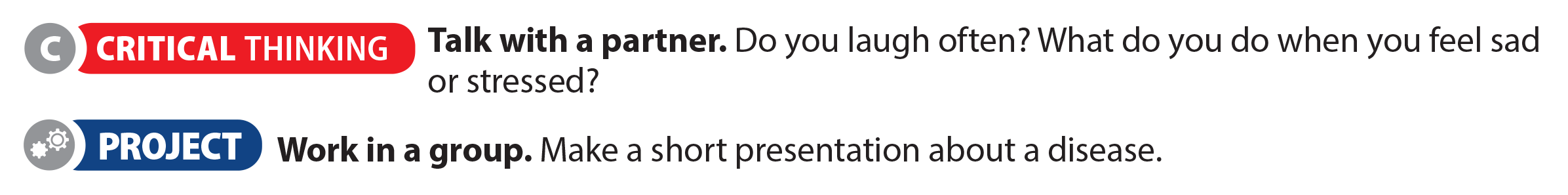 YOU SHOULD SEE A DOCTOR!
UNIT 8
WRITING
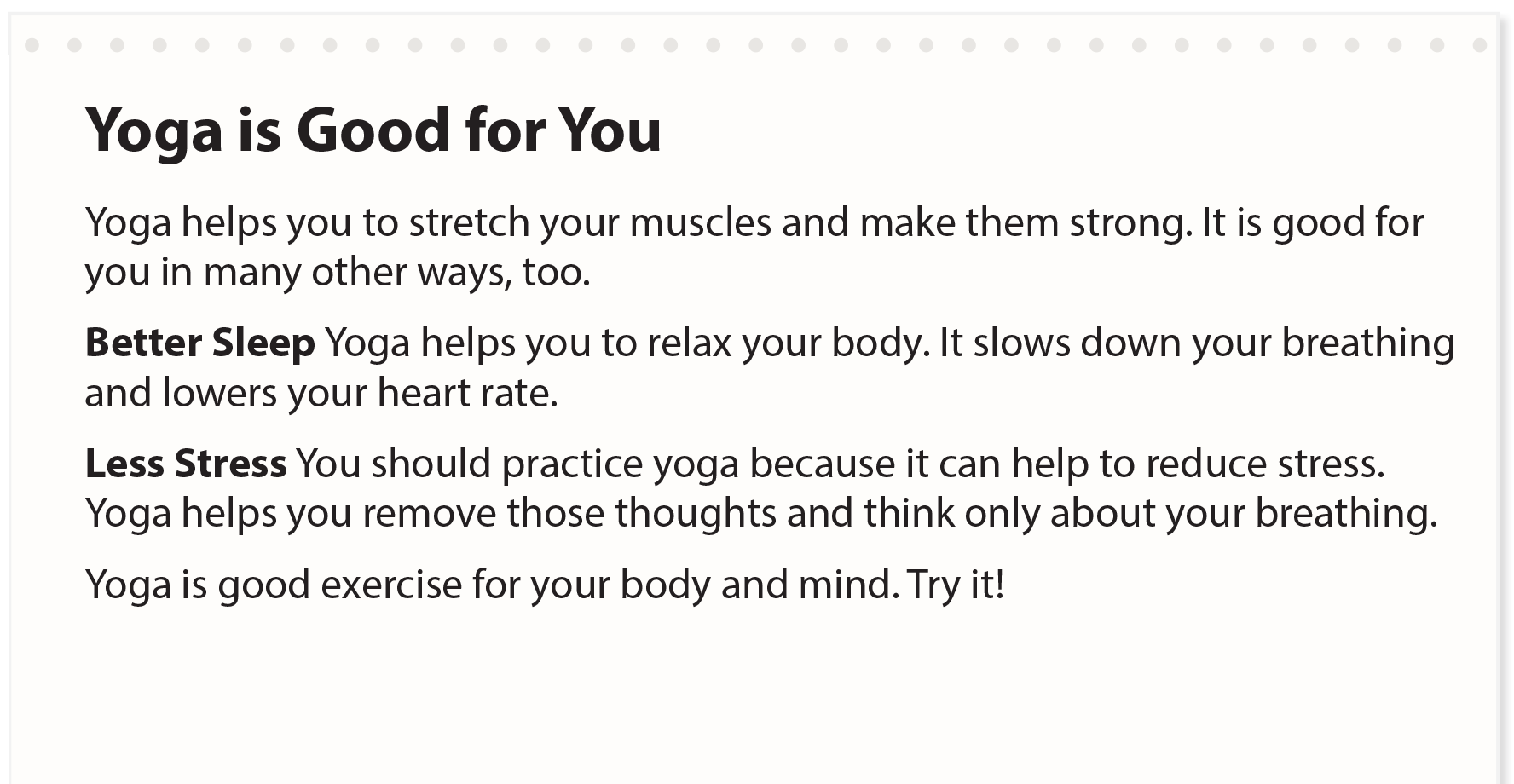 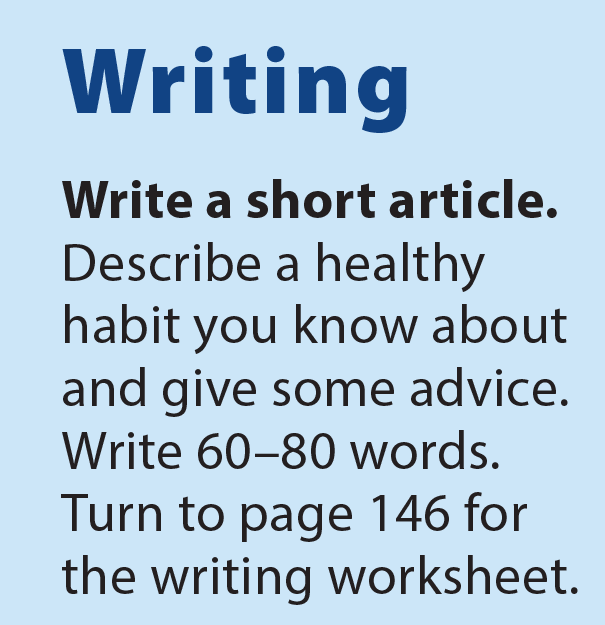 YOU SHOULD SEE A DOCTOR!
UNIT 8
WRITING WORKSHEET
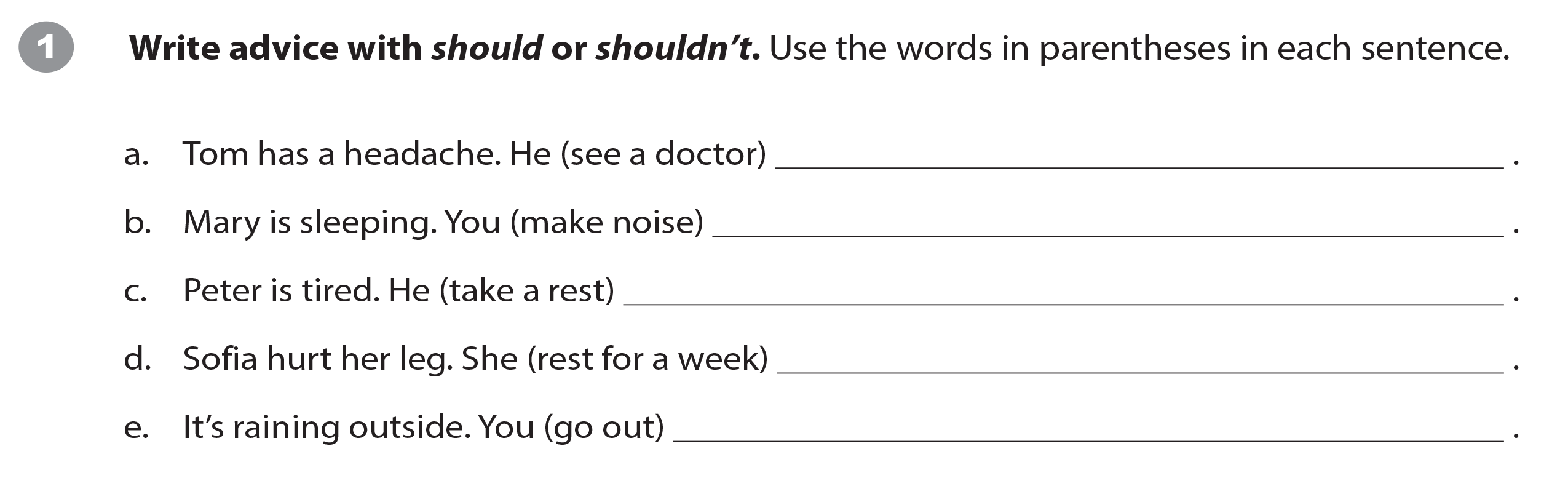 should see a doctor
shouldn’t make noise
should take a rest
should rest for a week
shouldn’t go out
YOU SHOULD SEE A DOCTOR!
UNIT 8
WRITING WORKSHEET
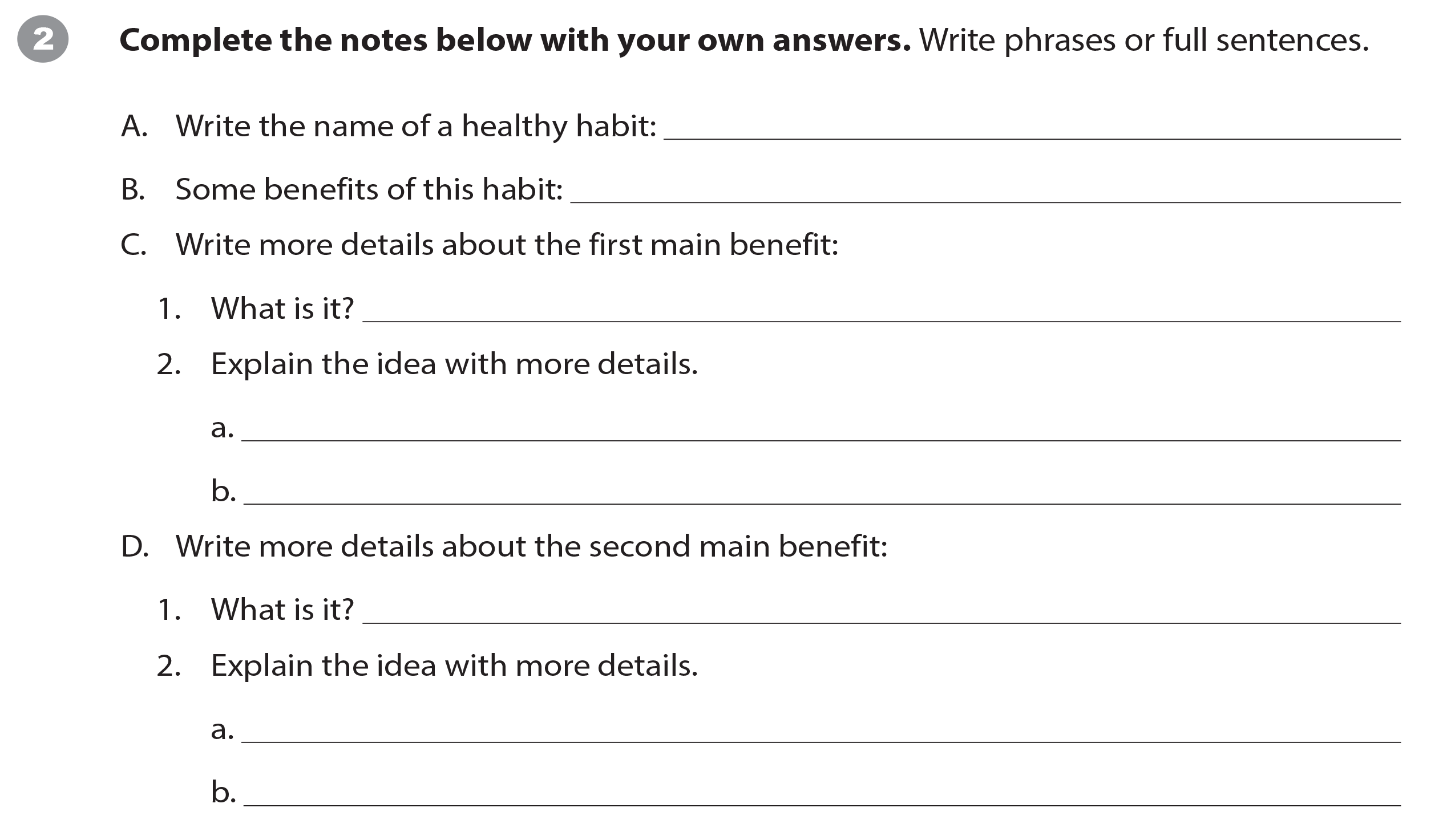 YOU SHOULD SEE A DOCTOR!
UNIT 8
WRITING WORKSHEET
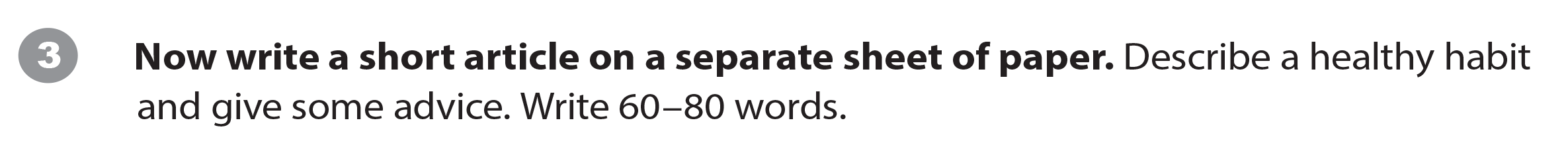 YOU SHOULD SEE A DOCTOR!
UNIT 8
VIDEO
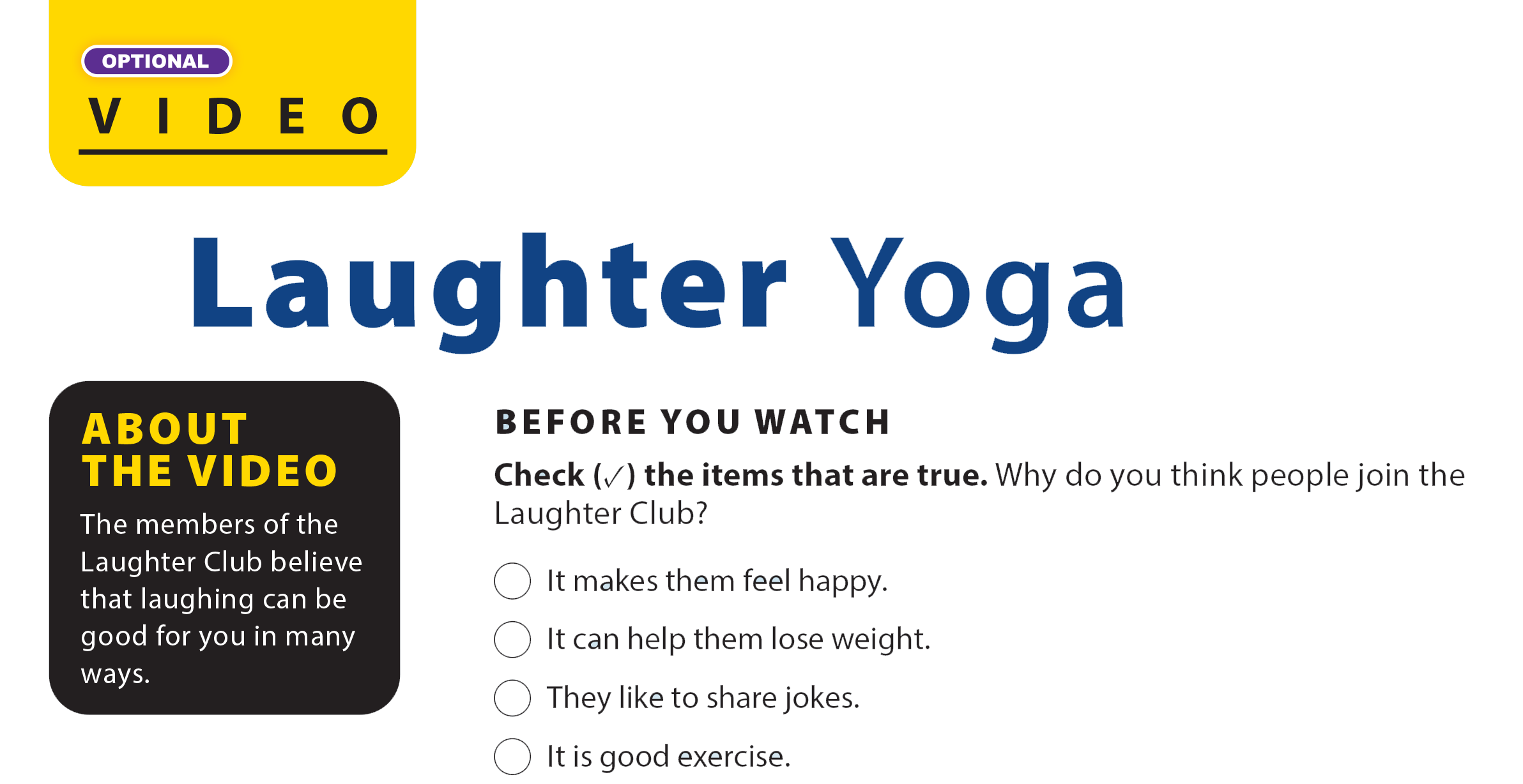 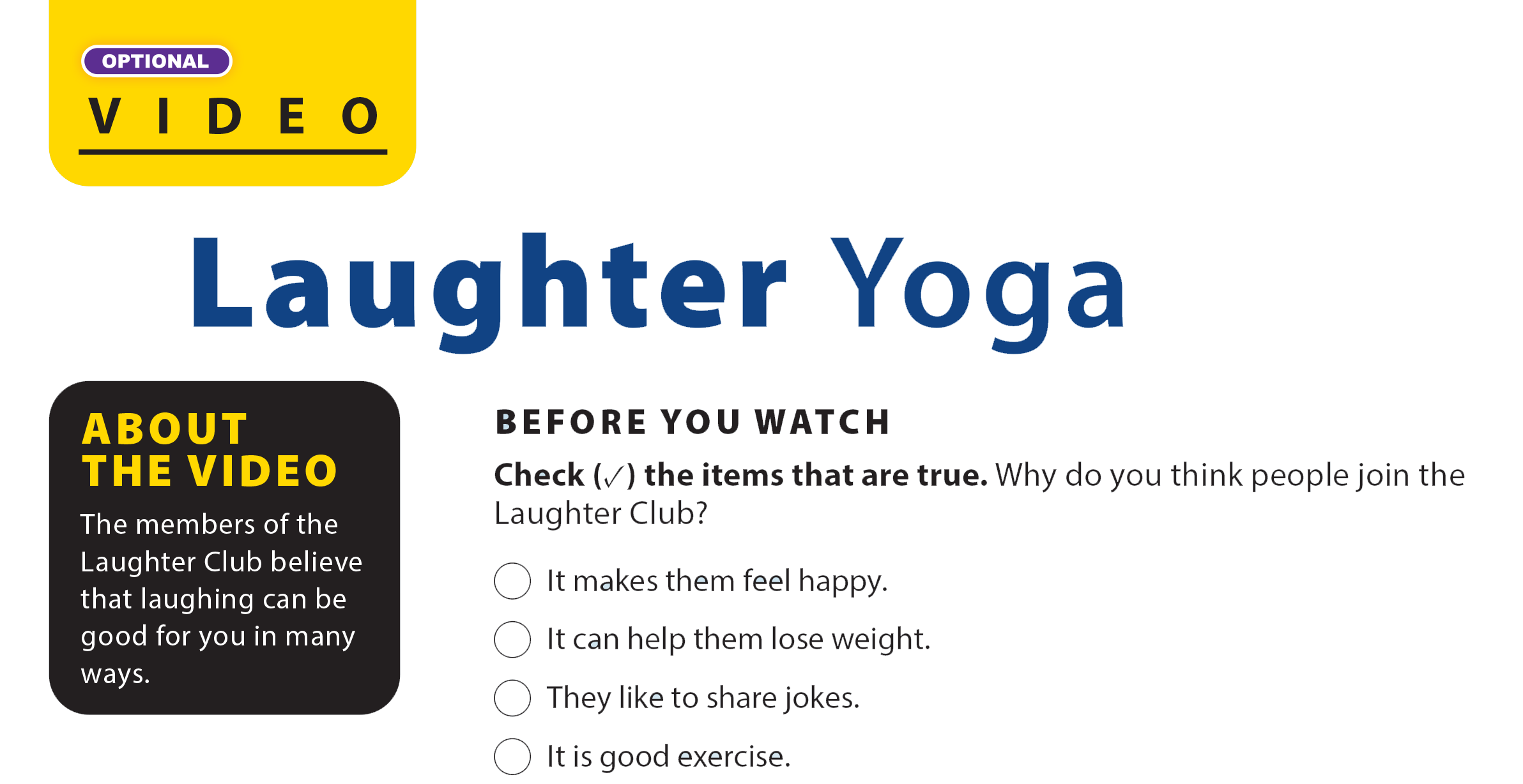 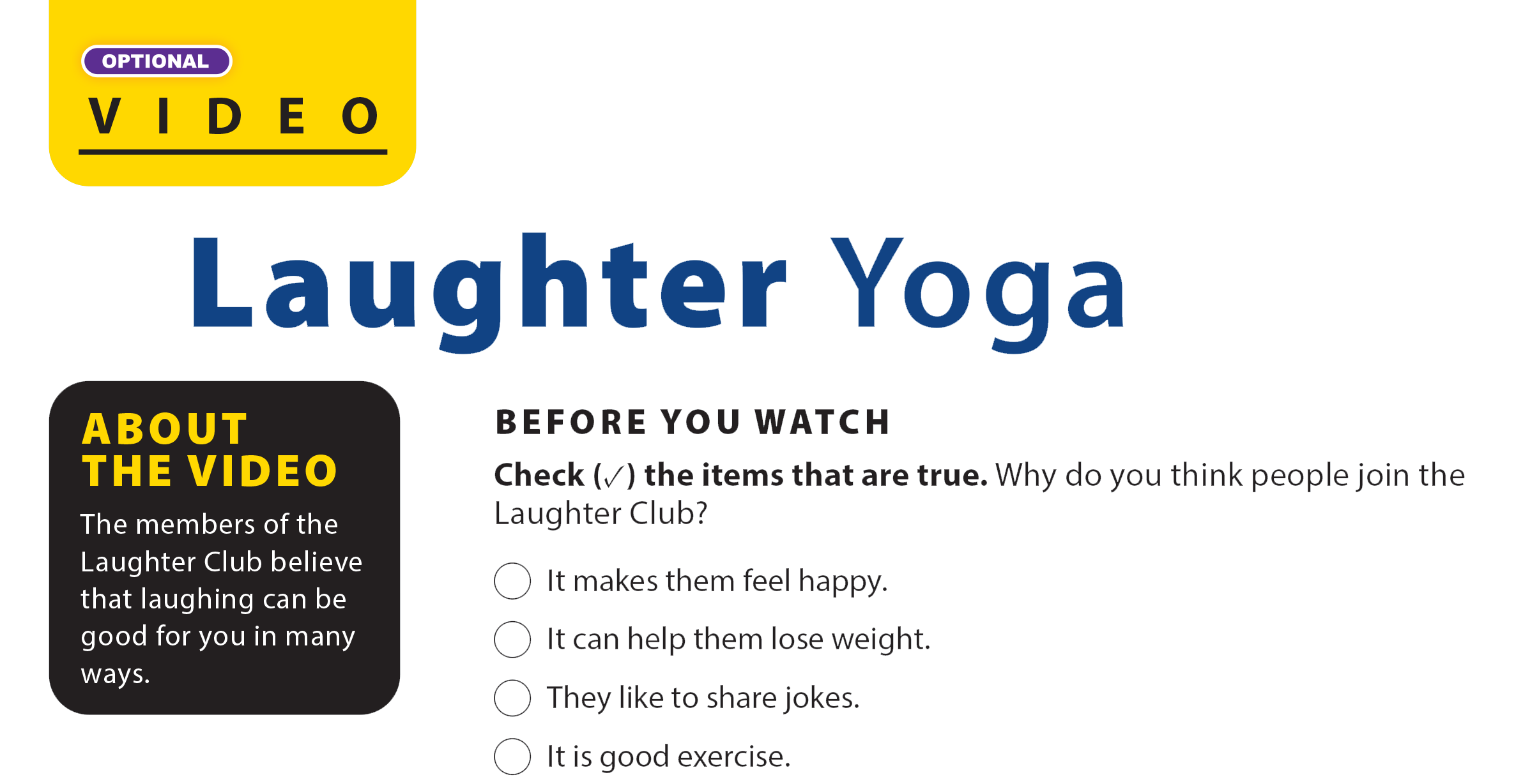 


YOU SHOULD SEE A DOCTOR!
UNIT 8
VIDEO
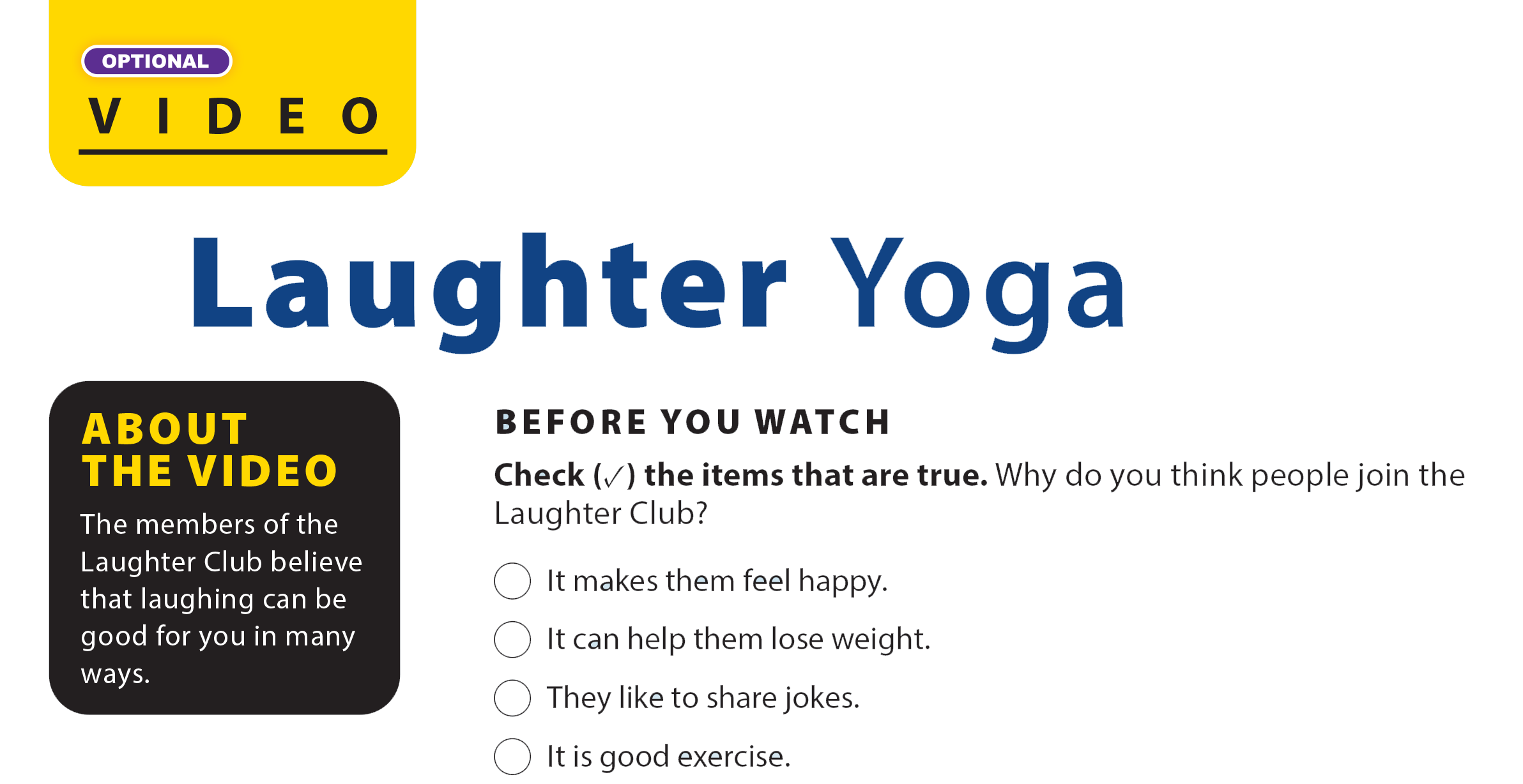 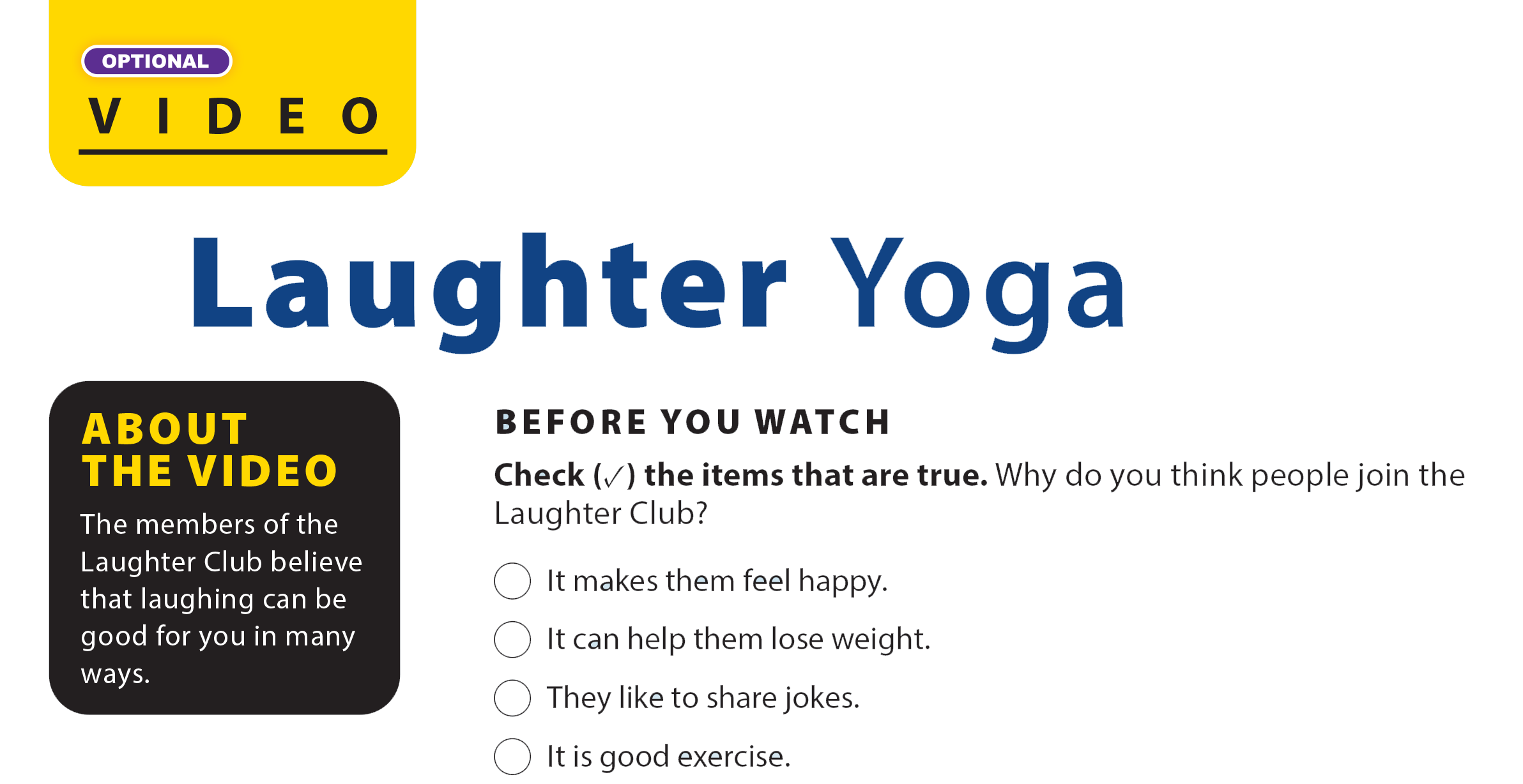 YOU SHOULD SEE A DOCTOR!
UNIT 8
VIDEO
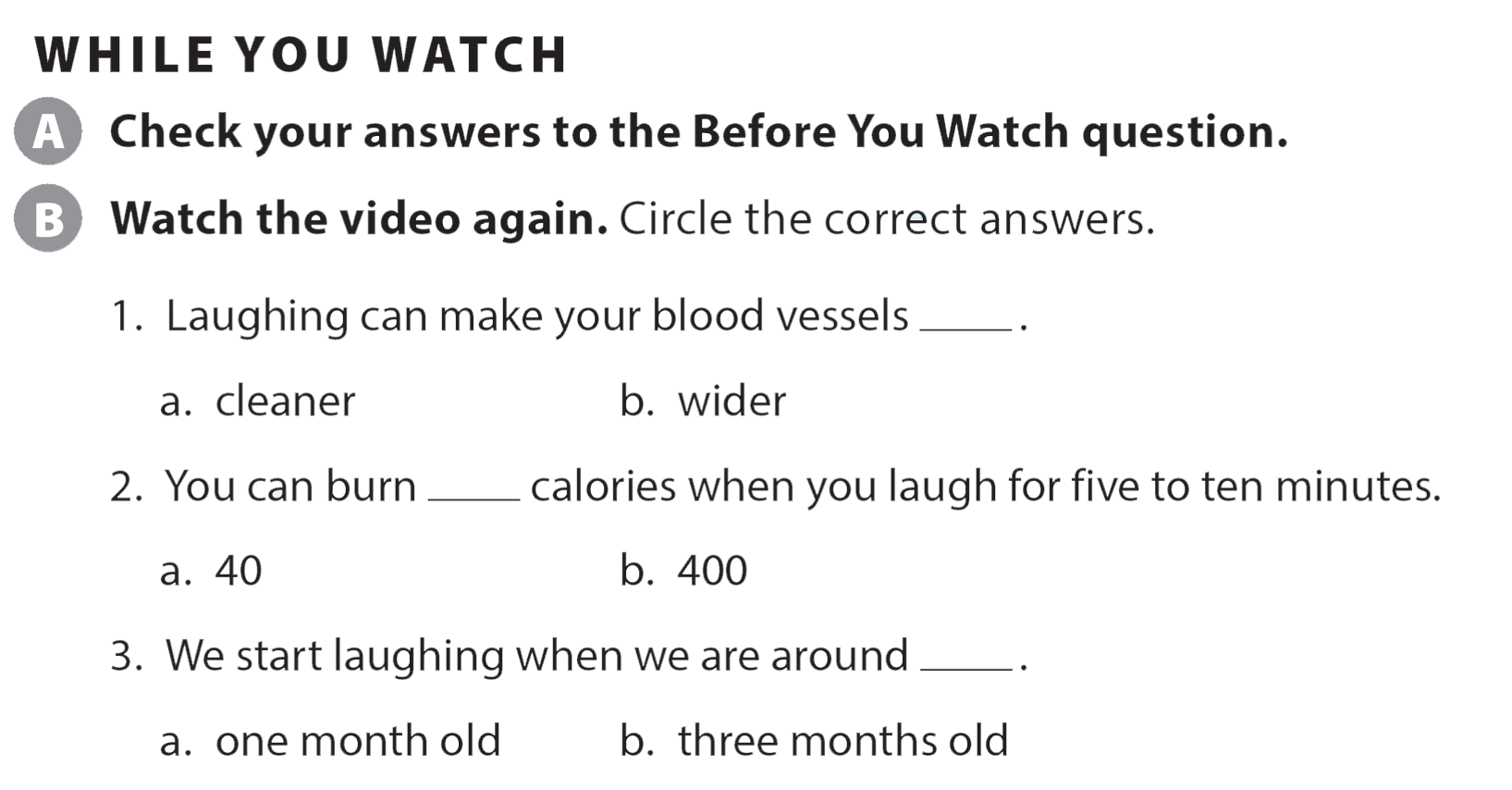 YOU SHOULD SEE A DOCTOR!
UNIT 8
VIDEO
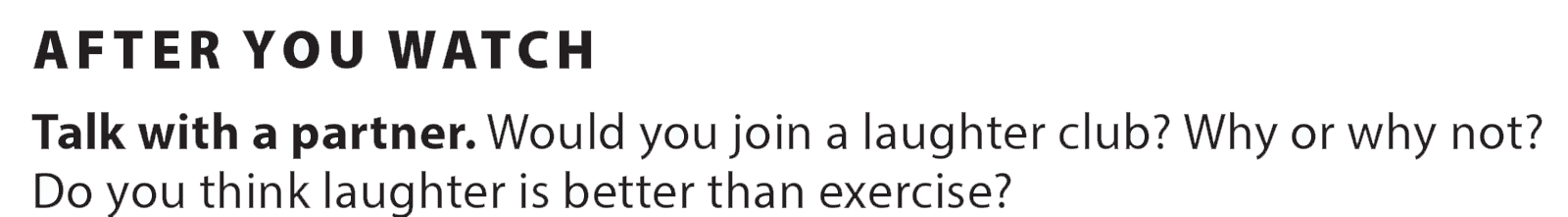 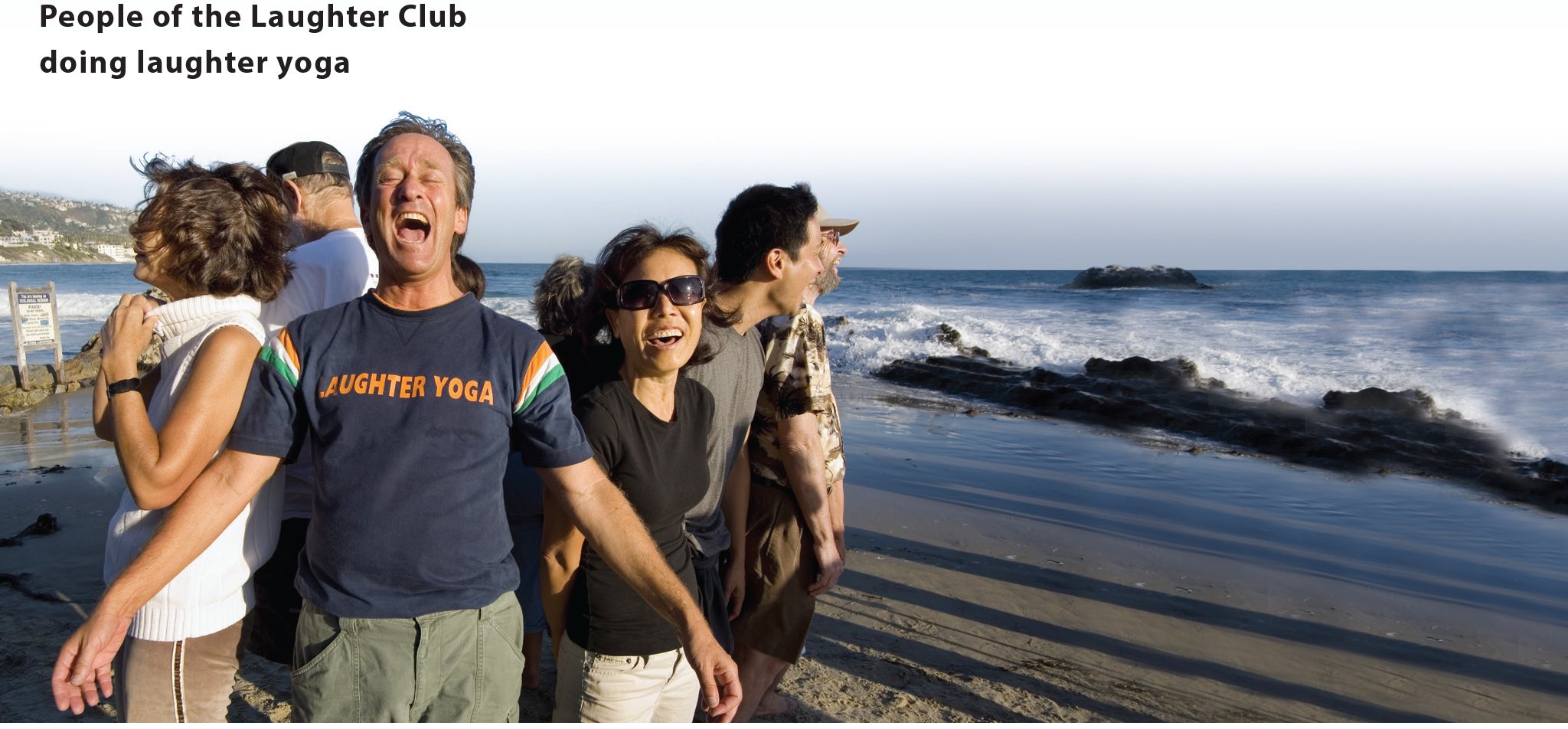 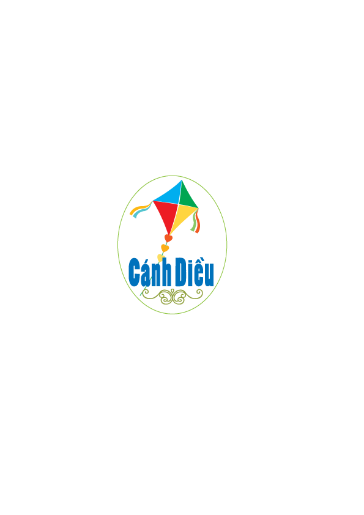 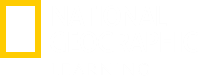 National Geographic Learning, a Cengage Company © 2022 Cengage Learning, Inc. ALL RIGHTS RESERVED. This presentation tool is intended for teaching purposes only and may not be scanned, copied, duplicated, or posted to a publicly accessible platform in whole or in part.
YOU SHOULD SEE A DOCTOR!
UNIT 8
Thank you!